Budaya negara timur tengah
Kristina Wardhani ,S.E. ,M.M.
Kriteria Penilaian dan Indikator
Mahasiswa mampu mengetahui, menjelaskan, dan memahami tentang beberapa budaya lain yang unik yang dapat menimbulkan culture shock
Mahasiswa mampu mengetahui, menjelaskan, dan memahami tentang kehidupan sosial di masyarakat yang berbeda
Mahasiswa mampu mengetahui, menjelaskan, dan memahami tentang kondisi ekonomi dan bisnis di masyarakat yang berbeda
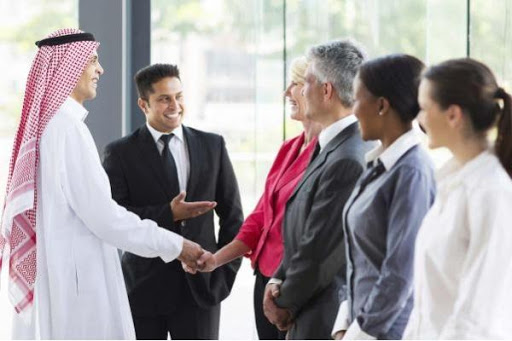 Menjalin Hubungan dengan Negara Timur Tengah
Arab Saudi sebagai negara Islam yang aturannya didasakan kepada Al Quran dan As Sunnah serta pendapat para ulama resmi yang diakui. Pengusaha Indonesia misalnya yang ingin menjalinhubungan bisnis dengan pengusaha Arab perlu memiliki persiapandan pengetahuan dasar tentnag kultur budayanya , karenamenentukan berhasil atau gagalnya suatu transaksi dan negosiasi.
Manajemen Negara-negara Timur Tengah
Manajemen Islam merupakan sistem manajemen yang diawali dengan serangkaian proses yang berkaitan dengan nilai-nilai ajaran Islam. Nilai-nilai tersebut kemudian dijadikan keyakinan dan kemudian dijadikan dasar dalam melakukan berbagai aspek tindakan dalam upaya untuk mencapai visi dan melaksanakan pekerjaan utama dalam sistem organisasi. Niat baik, ikhlas, tawakal, sabar, amal sholeh dan puncaknya adalah memperoleh ridho Allah SWT adalah landasan-landasan dalam melaksanakan berbagai aktifitas manajerian. 
Sejumlah prinsip-prinsip dasar yang sudah menjadi kebenaran umum pada dasarnya sudah dirumuskan dan dikembangkan oleh para sarjana muslim. Prinsip-prinsip dasar ini merupakan hasil dari upaya yang sudah diterjemahkan dari konsep-konsep fundamental dari nilai moral yang Islami.Adapun prinsip-prinsip dasar tersebut merupakan rujukan bagi para pebisnis muslim sebagai moral awareness untuk menentukan prinsip-prinsip yang mereka gunakan dalam menjalankan bisnisnya. >>>
Karakteristik Bangsa Timur Tengah
Adapun prinsip-prinsip dasar tersebut merupakan rujukan bagi para pebisnis muslim
sebagai moral awareness untuk menentukan prinsip-prinsip yang mereka gunakan dalam menjalankan bisnisnya. 

Kesatuan (unity) merupakan konsep tauhid yang memadukan keseluruhan aspek-aspek kehidupan yang sudah ditetapkan oleh Allah swt pada batas-batas tertentu atas perilaku manusia 
Keseimbangan atau Keadilan (Equilibrium) Dalam dunia bisnis, Islam mengajarkan untuk selalu berbuat adil kepada siapapun tanpa terkecuali. 
Kehendak Bebas (Free Will) Pada dasarnya manusia memiliki kecenderungan untuk berkompetisi dalam segala hal, tak terkecuali kebebasan dalam melakukan persaingan bisnis. 
Pertanggungjawaban (Responsibility) Kebebasan tiap individu selalu terbatas oleh individu yang lain dan memiliki pertanggungjawaban. Pertanggungjawaban setiap individu memiliki hubungan langsung dengan Allah swt,
Kebajikan (Benevolence)  adalah melakukan perbuatan baik yang dapat memberikan manfaat kepada orang lain, tanpa adanya kewajiban tertentu
Bagaimana Kondisi di Negara Timur Tengah ?
KUWAIT
Kekayaan Kuwait adalah hasil dari deposit minyak besar di negara itu , diperkirakan sepuluh persen dari total cadangan dunia. Dengan produksi lebih dari dua juta barel per hari, minyak menyumbang sekitar setengah dari total output , 90% dari pendapatan ekspor dan tiga perempat (3/4) dari pendapatan pemerintah . Kuwait adalah anggota OPEC dan Dewan Kerjasama Negara-Negara Teluk . Jepang, Belanda dan Italia adalah pasar utama untuk minyak Kuwait . Eksportir utama ke Kuwait adalah Jepang , Amerika Serikat , Jerman dan Inggris .
QATAR
Cadangan minyak dan gas telah mengubah Qatar dari singkapan miskin di Semenanjung Arab menjadi salah satu negara terkaya di dunia . Deposito minyak terletak dan dieksploitasi dari tahun 1970 dan seterusnya yang berkualitas sangat tinggi dan menghasilkan pendapatan yang besar bagi negara . Selain itu, salah satu ladang gas alam terbesar di dunia , yang dikenal sebagai Lapangan Utara , ditemukan di perairan Qatar pada akhir 1980-an . Diukur dengan pendapatan , produksi gas kini melampaui minyak dan diatur untuk tetap sebgai sumber pendapatan utama Qatar di masa mendatang .
Bagaimana Kondisi di Negara Timur Tengah ?
ARAB SAUDI
Arab Saudi adalah produsen terbesar ketiga minyak di dunia ( setelah Federasi Rusia dan Amerika Serikat ) . Produk minyak dan gas bumi diperhitungkan sekitar 35%dari GDP Saudi dan 85% dari pendapatan ekspor . Cadangan , sekitar seperempat dari total dunia , cukup untuk mempertahankan tingkat produksi saat ini selama 80 tahun . Industri yang baru dikembangkan dari Ekonomi non – minyak dikhususkan untuk pertanian. Selain minyak dan gas , ada deposit mineral dikonfirmasi dan dieksploitasi lainnya termasuk batu kapur , gipsum dan marmer ditambah fosfat , bauksit dan emas .Sektor industri menghasilkan petrokimia , baja , produk teknik dan berbagai barang konsumen .
TIPS Menjalin Kerjasama dengan Negara di Timur Tengah
Berikut di bawah ini ialah beberapa hal yang perlu diketahui dalam menjalin hubungan bisnis di Arab Saudi.
1.Membuat Janji (Appointments ) Kesepakatan janji dengan pengusaha Arab sebaiknya dilakukan di   kesempatan pertama kedatangan. 
2. Salam dan Jabat Tangan Pengucapan salam yang umum di Arab ialah “Assalamualaikum”, dilakukan sambil berdiri. Di pertemuan kedua, ketiga, dan selanjutnya biasanya ditambah dengan menempelkan pipi
3. Perkenalan Nama yang disukai sebagai nama panggilan ialah nama pertama
4. Bahasa Tubuh (Body Language )
5. Pakaian dan Cara Berkomunikasi Dengan Pengusaha Wanita Pengusaha wanita di Arab Saudi mendapatkan perlakuan atau pemisahan sendiri.
 6. Undangan Makan Bangsa Arab 
7. Negosiasi Sebuah negosiasi biasanya tidak akan mencapai hasil jika belum dilakukan “face to face”.Ini karena bangsa Arab masihmemandang bahwa bisnis merupakan suatu urusan pribadi.9.
8. Budaya IBM Budaya IBM ialah tiga kata, “Insya Allah”, “Burkaa”,”Ma’alis”.
Contoh kasus : 
Arab Saudi sebagai negara berpenduduk mayoritas Islam menegakkan hukum-hukum kesopanan yang ketat pada wanita sesuai dengan budaya dan hukum Islam, yang mana melarang menunjukan kulit selain wajah dan tangan , kebijakan yang ditetapkan pemerintah Arab Saudi oleh pihak perusahaan adalah harus menyensor cover album yang dianggap ‘seksual’ dan melanggar nilai-nilai budaya Islam (Gordon, 2015), seluruh perusahaan rekaman jika ingin memasarkan produknya ke pasar Arab Saudi harus menyesuaikan cover album untuk menghindari pelanggaran (Gordon, 2015).
Dalam mengontrol masuknya perusahaan asing, Arab Saudi memiliki CPVP sebagai lembaga pemerintah yang mempekerjakan polisi agama atau Muttawa). Muttawa ini bertugas dalam menyeleksi dan menyensor cover album untuk masuk ke pasar Arab Saudi. Beberapa contoh cover album yang telah dirubah untuk menyesuaikan nilai-nilai budaya Islam adalah Katy Perry, Lady Gaga, Madonna, Mariah Carey, Christina Aguilera hingga Miley Cyrus. Dapat dilihat bahwa perusahaan dalam melakukan pemasaran harus dapat menyesuaikan diri dengan budaya dari target pasarnya agar tetap mendapatkan profit.
Menghadapi Era 4.0
Pada zaman yang semakin maju ini, sudah menjadi kebenaran umum bahwa praktik-praktik bisnis modern saat ini hanya bertujuan memperjuangkan keuntungan finansial semata dan saling menjatuhkan satu sama lain. Hal ini karena pada umumnya para pelaku bisnis modern menggunakan konsep bisnis yang berpijak pada seleksi alam ala Darwin, yakni survival of the fittest (siapa yang kuat, dialah pemenangnya).Dari sini sangat terlihat bahwa nilai etika merupakan sesuatu yang sangat sulit dicari dalam perkembangan dunia bisnis modern. 




14 Quraish Shihab, Wawasan Al-Qur’an, Tafsir Ma
Bagaimana Etika Bisnis dengan Negara Timur Tengah berdasarkan pendapat kalian ?
Kristina Wardhani ,S.E. ,M.M.